Figure 4. Distributions of labeled terminal patches within TE. Each schematic drawing shows an individual injection ...
Cereb Cortex, Volume 15, Issue 12, December 2005, Pages 1887–1899, https://doi.org/10.1093/cercor/bhi067
The content of this slide may be subject to copyright: please see the slide notes for details.
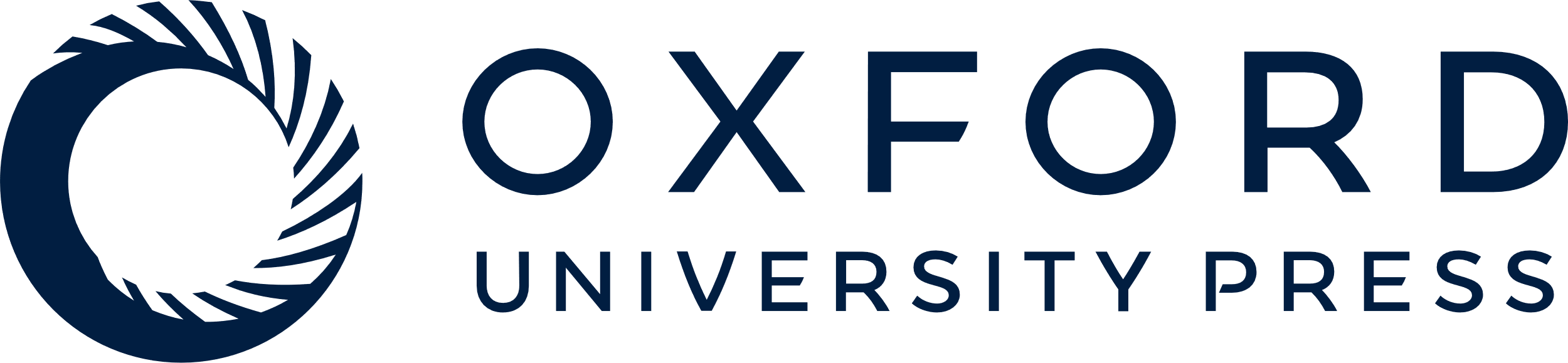 [Speaker Notes: Figure 4. Distributions of labeled terminal patches within TE. Each schematic drawing shows an individual injection into TE. These drawings are arranged from top-left to bottom-right according to the injection size. All labeling conventions are as in Figure 2E. In the bottom row, the frames and dots indicate the locations of the patch drawings and the injection sites, respectively. Scale bars: 1 mm in the patch reconstruction maps; 1 cm in the drawings.


Unless provided in the caption above, the following copyright applies to the content of this slide: © The Author 2005. Published by Oxford University Press. All rights reserved. For permissions, please e-mail: journals.permissions@oupjournals.org]